Varieties
Comparing and Contrasting Texts
Armstrong and Miller
https://www.youtube.com/watch?v=WK33sl64YNw
Music
Which words do you use for?
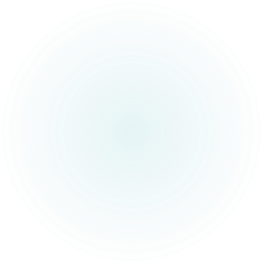 Add the filler 'like' to this sentence
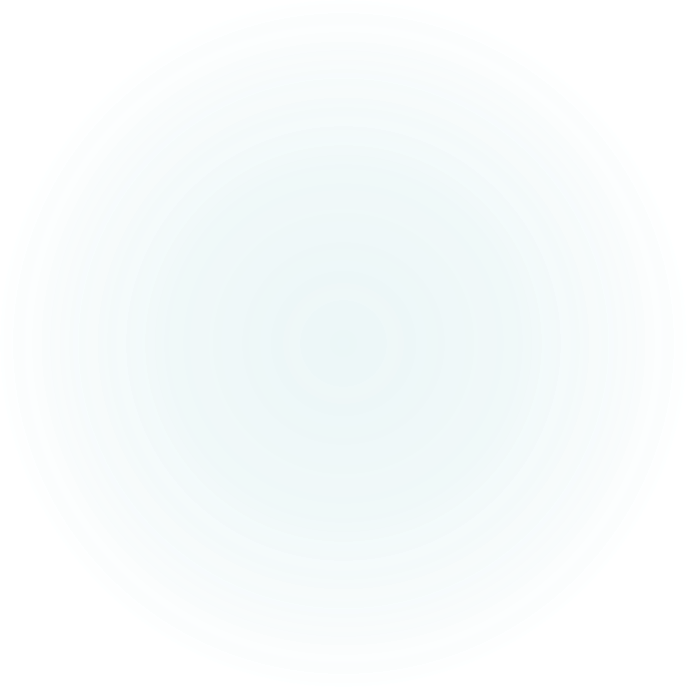 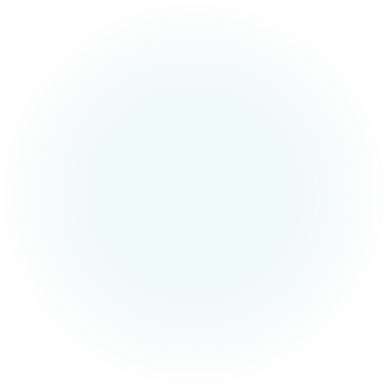 'I went into this shop'
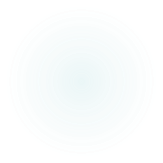 Trudgill – Norwich 
Labov – New York 
Labov – Martha's Vineyard
Milroy – Belfast
Kerswill – Milton Keynes
Cheshire – Reading

Find out the methodology, conclusions and significance of these studies...
Research into Variation
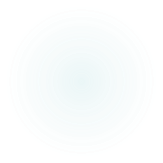 What about international varieties?
Why does everyone speak English?
Do they speak British English?
Will there ever be a 'World